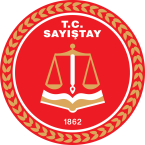 T.C. SAYIŞTAY BAŞKANLIĞI
BİLİMSEL ARAŞTIRMA PROJELERİ

KURTULUŞ KUTAY
Uzman Denetçi

Şubat 2019
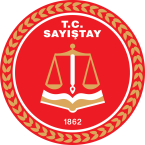 BİLİMSEL ARAŞTIRMA PROJELERİ (BAP)

Tamamlandığında sonuçları ile alanında bilime katkı yapması, ülkenin teknolojik, ekonomik, sosyal ve kültürel kalkınmasına katkı sağlaması beklenen bilimsel içerikli, yükseköğretim kurumu içi ve/veya dışı, ulusal ve/veya uluslararası kurum ya da kuruluşların katılımlarıyla da yapılabilecek projeler ile bilim insanı yetiştirme ve araştırma altyapısı kurma ve geliştirme projeleridir.
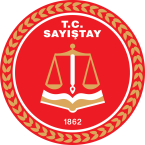 ●Bilimsel Araştırma Projeleri 
●TÜBİTAK Projeleri
●AB Projeleri
●Kalkınma Ajansları
●Gençlik Spor, Kalkınma ve diğer Bakanlıklar (TAGEM, SANTEZ, SODES vd.) ●TUJJB Projeleri
●UDAP Projeleri
●Diğerleri
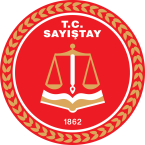 BAP Türleri:●Genel Araştırma Projeleri 
●Çok Disiplinli Araştırma Projeleri
●Lisansüstü Tez Projeleri
●Sanayi ile İşbirliği Projeleri 
●Öncelikli Alan Araştırma Projeleri 
●Tamamlayıcı Destek Projeleri 
●Uluslararası Araştırma İşbirliği Projeleri 
●Araştırma Alt Yapısı Projeleri
●Hızlı Destek Projeleri
●Toplumsal Sorumluluk Projeleri
●Güdümlü Projeler
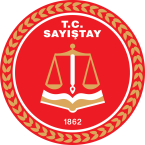 YÜKSEKÖĞRETİM KURUMLARI BİLİMSEL ARAŞTIRMA PROJELERİ HAKKINDA YÖNETMELİK (26.11.2016)

KAMU İDARELERİNE AİT ÖZEL HESAPLARA İLİŞKİN İŞLEMLERİN MUHASEBELEŞTİRİLMESİNE DAİR YÖNETMELİK (17.10.2017)

YÜKSEKÖĞRETİM KURUMLARI TARAFINDAN, 4734 SAYILI KAMU İHALE KANUNUNUN 3 ÜNCÜ MADDESİNİN (f) BENDİ KAPSAMINDA YAPILACAK İHALELERE İLİŞKİN KARAR (30.12.2003 – 2003/6554)

ÜNİVERSİTELERİN KENDİ YAYIMLADIKLARI BAP YÖNERGELERİ

İLGİLİ KURUMLARIN YAYINLADIKLARI YÖNETMELİK VEYA ESASLAR
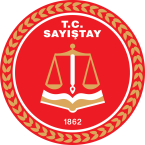 Başvurulacak Diğer Önemli Mevzuatlar 
●Merkezi Yönetim Muhasebe Yönetmeliği
●Merkezi Yönetim Harcama Belgeleri Yönetmeliği
●Taşınır Mal Yönetmeliği 
BAP YÖNETMELİĞİNDE HÜKÜM BULUNMAYAN HALLERDE GENEL HÜKÜMLER UYGULANIR.
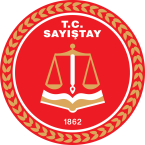 -Proje Yürütücüsü,
Projeyi teklif eden, hazırlanmasından ve yürütülmesinden sorumlu olan öğretim üyeleri ile doktora, tıpta uzmanlık ya da sanatta yeterlik eğitimini tamamlamış kurum mensubu araştırmacılardır.
-BAP Komisyonu
Bilimsel araştırma projelerinin kabulü, değerlendirilmesi, desteklenmesi, izlenmesi ve üst yöneticinin bilimsel araştırmalarla ilgili olarak vereceği diğer görevleri yürütmek amacıyla oluşturulan komisyon
-BAP Koordinasyon Birimi
Bilimsel Araştırma Projeleri Komisyonunun sekretarya hizmetlerinin yürütülmesi, bütçe ödeneklerinin özel hesaba aktarılması, özel hesaba ilişkin iş ve işlemlerin yürütülmesi ve yükseköğretim kurumu araştırmacılarının görev aldığı ulusal ve uluslararası organizasyonlarca desteklenen projelerin ilgili mevzuatla belirlenen süreçlerinin yürütülmesi, izlenmesi, teşvik ve koordine edilmesi, yükseköğretim kurumu araştırma performansının ölçülmesi, değerlendirilmesi ve araştırma politikalarının belirlenmesiyle ilgili faaliyetlerin yürütülmesi ve üst yöneticinin bilimsel araştırma projeleri ile ilgili olarak vereceği diğer görevleri ilgili birimlerle koordine halinde yürütmekle sorumlu birimdir.
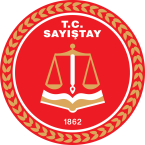 -BAP Birim Koordinatörü
Bilimsel Araştırma Projeleri Koordinasyon Biriminin faaliyetlerinin yükseköğretim kurumu adına yürütülmesinden sorumlu, üst yönetici tarafından memuriyet veya çalışma unvanına bağlı kalmaksızın, bilimsel araştırma projelerine ait faaliyetleri bu Yönetmelikte belirtilen usule uygun şekilde yapabilecek bilgi ve niteliklere sahip personel arasından görevlendirilen ve üst yöneticiye karşı sorumlu kişidir.
-Harcama Yetkilisi
Özel hesaptan harcama yetki ve sorumluluğuna sahip bilimsel araştırma projeleri koordinasyon birimi koordinatörüdür.
-Gerçekleştirme Görevlisi
Özel hesap kapsamında yapılacak harcamalarda harcama yetkilisinin talimatı üzerine işin yaptırılması, mal veya hizmetin alınması, teslim almaya ilişkin işlemlerin yapılması, belgelendirilmesi ve ödeme için gerekli belgelerin hazırlanması ve kontrolü görevlerini yürütmek üzere harcama yetkilisi tarafından görevlendirilen kişileri
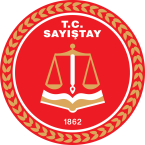 -Harcama Yetkilisi Mutemedi
Mal ve hizmet alımları için özel hesaptan kendisine verilen avans veya adına açılan kredilerle sınırlı olarak yapacağı harcamalar konusunda harcama yetkilisine karşı sorumlu, bunların mahsubuna ilişkin belgeleri muhasebe yetkilisine vermek ve artan tutarı iade etmekle yükümlü olan ve harcama yetkilisi tarafından her bir proje için yazılı olarak görevlendirilen kişi ya da kişilerdir.
-Özel Hesap
Yükseköğretim kurumları bütçelerinde bilimsel ve teknolojik araştırma hizmetleri için öz gelir ve hazine yardımı karşılığı olarak tefrik edilen bilimsel araştırma projelerine ilişkin ödeneklerin, ilgisine göre cari veya sermaye ekonomik kodlarından tahakkuka bağlanmak suretiyle aktarıldığı 18/11/2015 tarihli ve 29536 sayılı Resmî Gazete’de yayımlanan Kamu Haznedarlığı Genel Tebliği hükümleri çerçevesinde muhasebe birimi adına açtırılan banka hesabıdır.
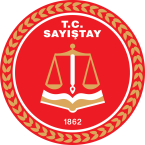 Protokol: Proje Ayrıntılarını ve Proje Sorumluluklarını İçerir Belge
Ara Raporlar (6 Ayda Proje Türlerine göre Komisyon tarafından değiştirilebilir)
Sonuç Raporu (Proje Bitiş Tarihinden itibaren 3 Ay İçinde) 
Proje Süresi (En az 6 Ay En fazla 36 Ay)
*Tez projeleri için verilen süreler, yetkili birimler tarafından tezler için verilen yasal ek süreleri kapsayacak şekilde uzatılabilir.Yüksek Lisans ve Doktora Projelerinde Proje Harcamaları Normal Egitim Süresince yapılabilir. Normal Eğitim Süresi Yüksek Lisansta 4 Yarıyıl, Doktorada 8 Yarıyıldır.
Proje Ek Bütçesi (En fazla %50 arttırılabilir.)
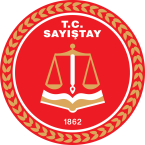 Proje Özel Hesabının Kullanımı

-Diğer Hesaplarla İlişkilendirilmez
-Proje Süresi ile Sınırlı Olarak Proje Giderleri için Kullanılır
-Avans ve Kredi Kullanımı
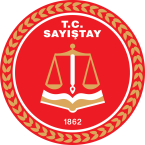 BAP Projelerinden Bursiyer Desteklenebilir.(Ek:Resmi Gazete-26/1/2018-30313) 
Yükseköğretim kurumlarında, yılı yatırım programında yer alan araştırma alt yapısı kurma ve geliştirme projeleri dışında yürütülen bilimsel araştırma projelerinde proje kapsamında burslu görevlendirilecek tezli yüksek lisans veya doktora programlarındaki öğrencilere burs verilebilir. 
Bursiyerlerde aşağıdaki şartlar aranır: 
Türkiye’de ikamet etmek.
 Kırk yaşından gün almamış olmak. 
 Bir kurum veya iş yerinde çalışmıyor olmak. 
 Aynı dönemde TÜBİTAK yurtiçi lisansüstü burs programı bursiyeri olmamak.
Aynı dönemde başka bir projede bursiyer olmamak.
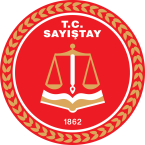 Bursiyer seçiminde uyulacak ilkeler
(1) Proje kapsamında görevlendirilecek tezli yüksek lisans ve doktora programındaki öğrencilere 3/3/2004 tarihli ve 5102 sayılı Yüksek Öğrenim Öğrencilerine Burs, Kredi Verilmesine İlişkin Kanun hükümlerine tabi olmaksızın burs verilir.
(2) (RG-7/6/2018-30444)Burs miktarının üst sınırı 5102 sayılı Kanuna göre tezli yüksek lisans ve doktora öğrencilerine ödenmekte olan aylık burs tutarının %50 artırımlı tutarını geçmemek üzere YÖK Yürütme Kurulu tarafından belirlenir.
(3) Burs miktarı ise üst sınır dikkate alınarak Komisyon tarafından belirlenir.
(4) Bursiyerlere, belirlenen burs miktarı görev yapılan ayı takip eden ay içerisinde proje bütçesinden ödenir.
(5) Bir projede en fazla iki bursiyer görevlendirilebilir. Ancak projeden ayrılan bursiyer yerine aynı şartlarda yeni bir bursiyer görevlendirilebilir.
(6) Bir bursiyer aynı anda birden fazla projede görev alamaz ve proje yürürlüğe girdikten sonra görevlendirilen bursiyer sayısı artırılamaz.
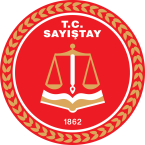 Doktora Sonrası Araştırmacı Çalıştırılması
Devlet yükseköğretim kurumlarının uygulama ve araştırma merkezlerinde, araştırma enstitülerinde sadece Ar-Ge faaliyetlerinde bulunmak veya öğretim üyelerinin yürüttükleri Ar-Ge kapsamındaki projelere yardımcı olmak üzere, doktora ile tıpta, diş hekimliğinde, eczacılıkta ve veteriner hekimlikte uzmanlık veya sanatta yeterlik eğitimi sonrasındaki yedi yıl içerisinde kalmak kaydıyla en fazla üç yıl süre ile giderleri döner sermaye gelirlerinden bilimsel araştırma projeleri için ayrılan kaynaktan karşılanmak üzere sözleşmeli olarak doktora sonrası araştırmacı istihdam edilebilir.
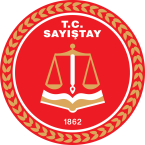 Doktora Sonrası Araştırmacı Çalıştırılması – (R.G.7/6/2018-30444)
İstihdam edilecek personel sayısı ilgili yükseköğretim kurumunun dolu öğretim elemanı kadrosu sayısının %5’i ile sınırlıdır. Bunların yükseköğretim kurumları itibarıyla dağılımı, sözleşme örneği, sözleşme süresinin uzatılması ve sona erdirilmesine ilişkin hususlar ile 40.000 gösterge rakamının memur aylık katsayısı ile çarpımı sonucu bulunacak tutarı geçmemek üzere ücretleri Yükseköğretim Kurulu tarafından belirlenir.  Bunlara, diğer mevzuatta aksine hüküm bulunsa dahi, bu maddede öngörülen ücret dışında herhangi bir ad altında ödeme yapılamaz ve sözleşmelere bu hususta hüküm konulamaz.

Mali ve sosyal haklar dışında kalan istihdama ilişkin diğer hususlarda 657 sayılı Kanunun 4 üncü maddesinin (B) fıkrası kapsamında Ar-Ge proje hizmetlerine ilişkin pozisyonlarda istihdam edilen personelin tabi olduğu hükümler uygulanır.
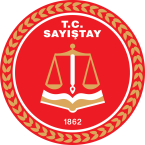 İhale ve Satın Alma
●Mal ve Hizmet Alımları
“Yükseköğretim Kurumları Tarafından, 4734 Sayılı Kamu İhale Kanununun 3 üncü Maddesinin (f) Bendi Kapsamında Yapılacak İhalelere İlişkin Karar” 2003/6554 Sayılı BKK
●Belli İstekliler Arasında, Pazarlık, Doğrudan Temin
●Parasal Limitler 
●İhale Süreci
●Aşırı Düşük Teklifler 
●Kamu İhale Kurumuna Başvurulamaz
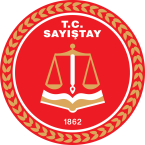 Proje Çıktıları
●Telif Hakları	
●Patent
●Buluş
●Ürün
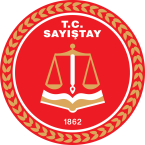 Mali hükümler
Madde 14
Özel hesaba aktarılan tutarlardan yapılan harcamalar ve verilen ön ödemeler bilimsel araştırma projeleri koordinasyon birimince öz gelir ve hazine yardımı karşılığı ayrımı yapılarak, analitik bütçe sınıflandırmasının ekonomik kodlama sistemine uygun olarak dört düzeyli kaydedilir ve izlenir.

(2) Bilimsel araştırma projelerinin finansman değişiklikleri ile söz konusu projelerin toplam maliyetini değiştirecek kaynak geçişleri; yılı yatırım programında yer alan hazine yardımı karşılığı bilimsel araştırma projeleri için Yılı Programının Uygulanması, Koordinasyonu ve İzlenmesine Dair Karar hükümleri, diğerlerinde ise bilimsel araştırma projeleri komisyon kararları çerçevesinde gerçekleştirilir.

(3) Gerçekleştirme görevlisinin imzasını müteakip tahakkuk eden bilimsel araştırma projelerine ilişkin giderler, harcama yetkilisinin muhasebe birimine, muhasebe yetkilisinin de bankaya vereceği talimat üzerine özel hesaptan ödenir.
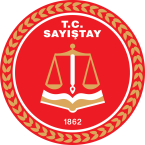 Mali hükümler
MADDE 14 – 
(4) Ön ödeme limitleri, yılı merkezi yöntem bütçe kanununda iller için belirlenen parasal limitin on katıdır. Her bir harcama yetkilisi mutemedi aldığı avanstan harcadığı tutarlara ilişkin kanıtlayıcı belgeleri en çok iki ay, açılan kredilerden harcadığı tutarlara ilişkin kanıtlayıcı belgeleri ise en çok üç ay içerisinde muhasebe birimine vermekle yükümlüdür. Arkeolojik kazı ve alan araştırması gibi uzun süreli saha çalışması gerektiren projeler için Komisyonun onayı ile ön ödeme limitleri yukarıda belirlen tutarın on katına kadar, ön ödemelerin kapatılma süresi ise altı aya kadar artırılabilir.
(5) Harcama yetkilisi mutemedi işin tamamlanmasından sonra veya mali yılın sonunda bu sürelerin dolmasını beklemeksizin avans veya kredi artığını iade etmek, henüz mahsubunu yaptırmadığı harcamalara ait belgeleri vermek ve varsa artan parayı muhasebe birimine iade etmek suretiyle mahsup işlemini gerçekleştirmek zorundadır. Bu şekilde mahsup işlemi yapılmadıkça aynı iş için yeniden avans verilemez, kredi açılamaz. Avansın verildiği tarihten önceki bir tarihte düzenlenmiş harcama belgeleri avansın mahsubunda kullanılamaz.
(6) Aldıkları avansın mahsubunu süresi içerisinde yapmayan harcama yetkilisi mutemetleri hakkında 6183 sayılı Kanun hükümleri uygulanır.
(7) Kazı, arazi ve benzeri saha çalışması gerektiren projelerde araştırmanın yapılabilmesi için zorunlu olan yurt içi özel araç ile yapılacak seyahatlerde yakıt giderleri Komisyonun belirlediği sınırlar dahilinde kalmak üzere karşılanabilir.
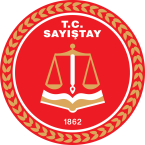 TÜBİTAK PROJELERİ

TÜBİTAK KAYNAKLARINDAN GENEL BÜTÇE KAPSAMINDAKİ KAMU İDARELERİ İLE ÖZEL BÜTÇELİ İDARELERE PROJE KARŞILIĞI AKTARILACAK TUTARLARIN HARCANMASI VE TÜBİTAK TARAFINDAN YÜRÜTÜLEN DIŞ DESTEKLİ PROJELERİN HARCAMALARININ GERÇEKLEŞTİRİLMESİNE İLİŞKİN ESAS VE USULLER

TÜRKİYE BİLİMSEL VE TEKNOLOJİK ARAŞTIRMA KURUMU AR-GE PROJELERİ İHALE YÖNETMELİĞİ

BURADA HÜKÜM BULUNMAYAN HALLERDE İLGİLİ MEVZUAT HÜKÜMLERİ
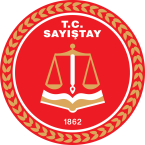 -Proje Tutarı Özel Hesaba Aktarılır
-İkinci Düzeyler Arasındaki Aktarmada % 20 sine Kadar Proje Yürütücüsü
-% 20’yi Aşması Halinde TÜBİTAK Onayı
-Projedeki Malzeme ve Hizmetin Tür ve Niceliğinde Değişiklikte TÜBİTAK Onayı
-Projeye İlişkin Ek Ödenekte TÜBİTAK Onayı
-Proje Süresi En Fazla Yarısı Kadar Uzatılabilir
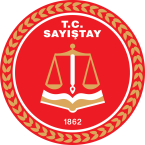 -Proje Avans Limitleri TÜBİTAK Tarafından Belirlenir,
2018 yılı için Yurtiçi 45.000TL Yurtdışı 90.000TL

-Harcamalarda TÜBİTAK Esas ve Usulleri ve 
Merkezi Yönetim Harcama Belgeleri Yönetmeliği
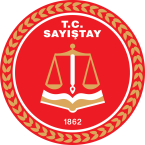 İhale İşlemleri
TÜBİTAK Ar-Ge Projeleri İhale Yönetmeliği 
Açık İhale Usulü
Belli İstekliler Arasında İhale Usulü
Pazarlık Usulü
Doğrudan Temin
KİK’na Başvurulamaz
Dayanıklı Taşınırlar İçin Taşınır İşlem Fişi
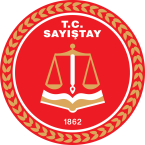 Proje Özel Hesaplarından Alınan Tüketim Malzemeleri

Avrupa Birliği Projeleri hariç, BAP, TÜBİTAK, SANTEZ v.b. Proje özel hesaplarından alınan tüketim malzemeleri ‘150.99.11 Proje Özel Hesaplarından Satın Alınan Tüketim Malzemeleri’ taşınır kodu ile kayıt altına alınacaktır.
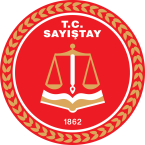 Kabul Edilmeyen Giderler (Genel)
- Proje önerisi hazırlama masrafları.
- Projenin sonuçlarının ticari uygulamaya dönüştürülmesi için yapılan masraflar.
- Isıtma, aydınlatma ve haberleşme amaçlı giderler.
- Altyapıya yönelik inşaat giderleri.
- Muhasebe, sekreterlik vb. idari personel giderleri.
-Proje ile doğrudan veya dolaylı ilgisi olmayan diğer giderler.
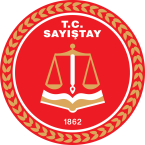 Personel Ödemeleri
Proje Teşvik İkramiyesi (Tübitak, AB)
Ücret
Yurtiçi ve Yurtdışı Gündelikler
Konaklama Giderleri
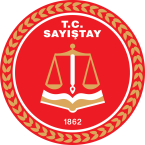 Denetim 
Sayıştay
İç Denetim
TÜBİTAK
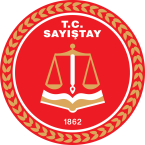 Muhasebe – Ödenek Kaydı (Md.6)
108 Diğer Hazır Değerler Hesabı	XXX
	103 Ver. Çek. ve Gön. Emir. Hesabı	XXX 		
830 Bütçe Giderleri Hesabı		XXX
	835 Gider Yansıtma Hesabı		XXX

Banka Kapama İşlemi:
103 Ver. Çek. ve Gön. Emir. Hesabı		XXX 	
	102    Banka Hesabı (Cari Hesap)		XXX
102 Banka Hesabı	(Özel Hesap)	XXX
	108 Diğer Hazır Değerler Hesabı		XXX
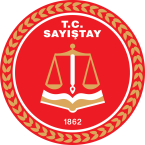 Muhasebe – Ödenek Kaydı

102 Bankalar Hesabı	XXX
	600 Gelirler Hesabı	XXX

962 Bilimsel Projeler Hesabı	XXX
	963 Bilimsel Projeler Karşılığı Hesabı	XXX
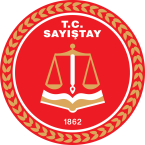 Muhasebe – Harcama Yapılması
630 Giderler Hesabı		XXX
	103 Verilen Çekler ve Gönderme Emirleri Hesabı	XXX
103 Verilen Çekler ve Gönderme Emirleri Hesabı  XXX
		102 Banka Hesabı (Özel Hesap)		XXX

963 Bilimsel Projeler Karşılığı Hesabı	XXX
		962 Bilimsel Projeler Hesabı		XXX
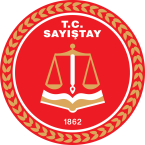 Muhasebe – Avans İşlemleri
162 Bütçe Dışı Avanslar Hesabı		XXX
		 103 Verilen Çekler ve Gönderme Emirleri Hesabı	XXX
……………………………………………………………
630 Giderler Hesabı		XXX
	162 Bütçe Dışı Avanslar Hesabı		XXX
...........................................................................................
140 Kişilerden Alacaklar Hesabı	XXX
	162 Bütçe Dışı Avanslar Hesabı		XXX
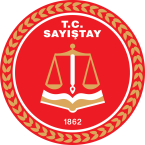 Muhasebe – Depozito ve Teminat İşlemleri

102 Banka Hesabı		XXX
		330 yada 430 Alınan Depozito ve Teminatlar Hesabı	XXX
……………………………………………………………………….

910 Alınan Teminat Mektupları Hesabı		XXX
	911 Alınan Teminat Mektupları Emanetleri Hesabı 		XXX
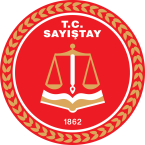 Muhasebe – Faiz İşlemleri
102 Banka Hesabı	XXX
 	600 Gelirler Hesabı	XXX

120 Gelirlerden Alacaklar Hesabı   XXX
		600 Gelirler Hesabı	         XXX

……………………………………………………………..
181 Gelir Tahakkukları Hesabı	   XXX
			600 Gelirler Hesabı	XXX

281 Gelir Tahakkukları Hesabı	   XXX
			600 Gelirler Hesabı	XXX
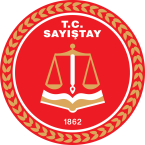 TEŞEKKÜRLER
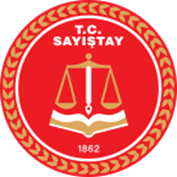 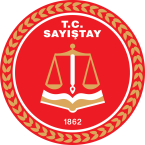